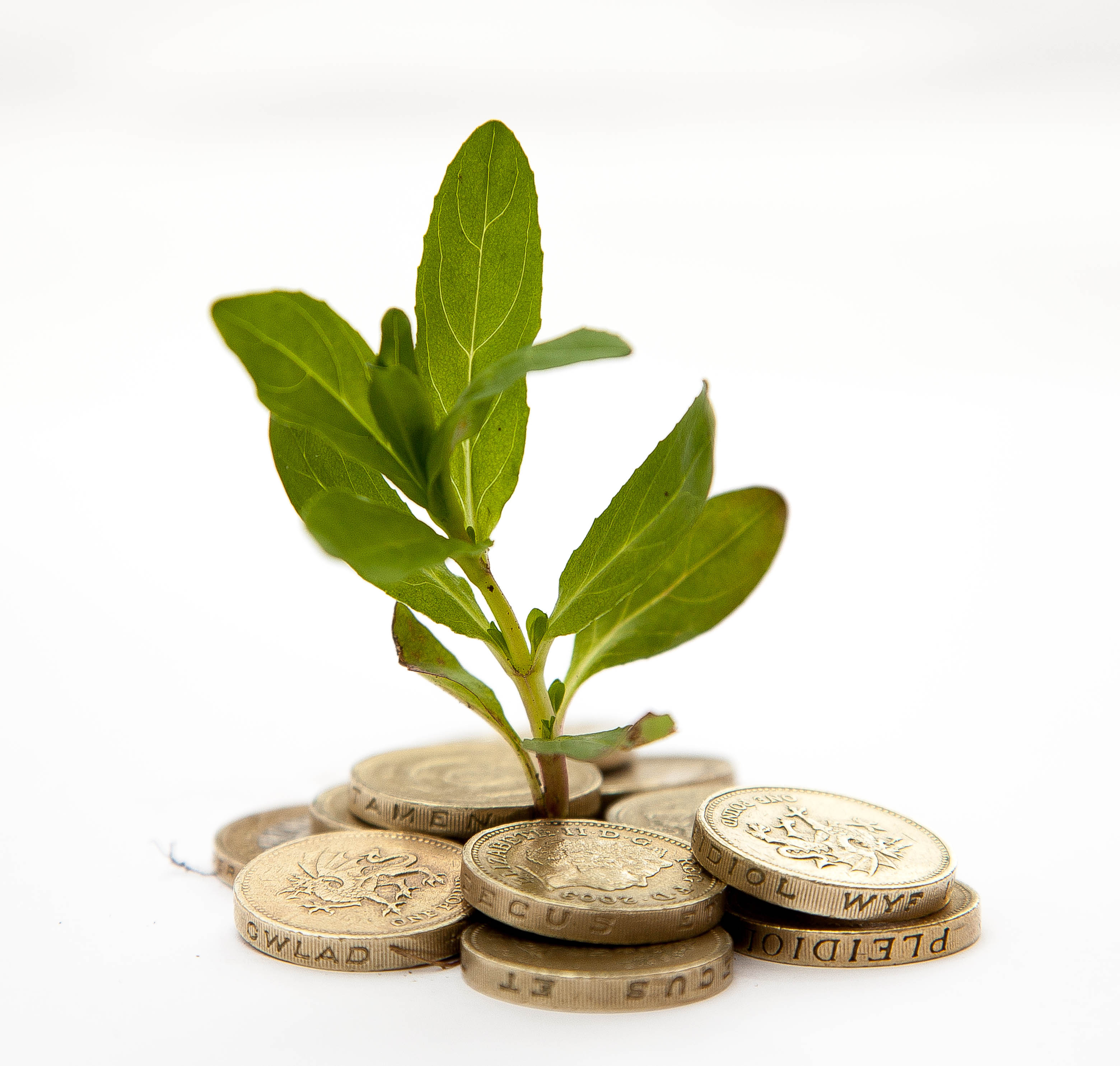 Savings & Interest
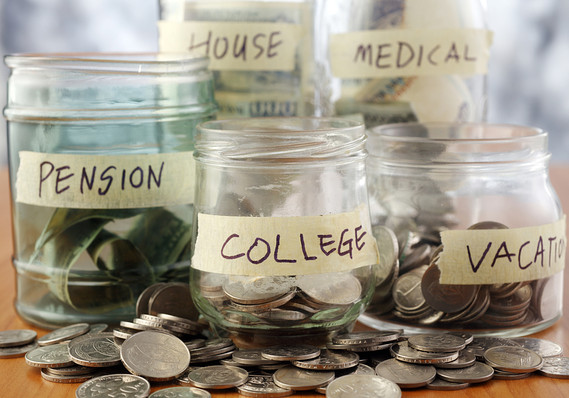 Learning Goals
I will be able calculate simple interest and compound interest

I will be able to identify and explain the various savings products available.
Agenda
Minds On
Interest – How does my money grow?
Interest activity – Pairs
Why save?
Exit card
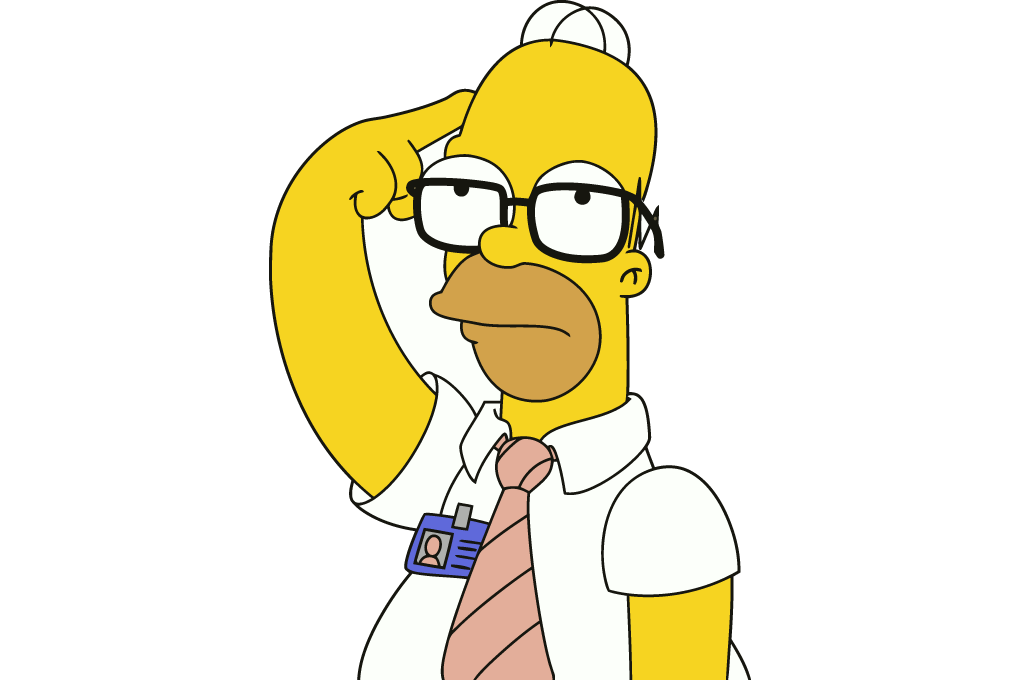 Would You Rather?
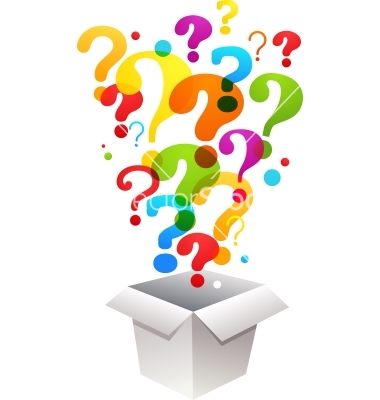 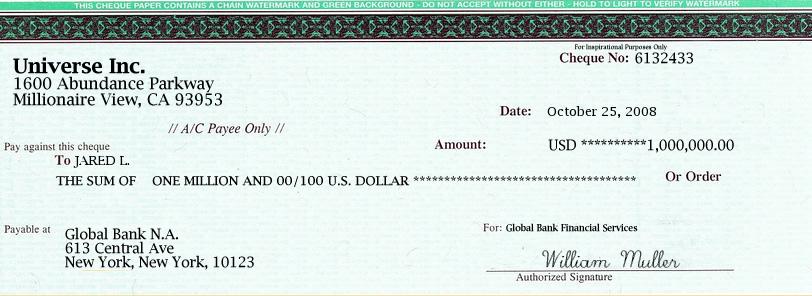 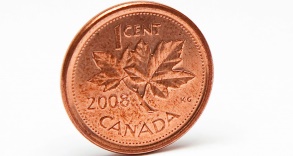 Would you rather have:
A cheque for $1 million
A penny that doubles every day for 30 days
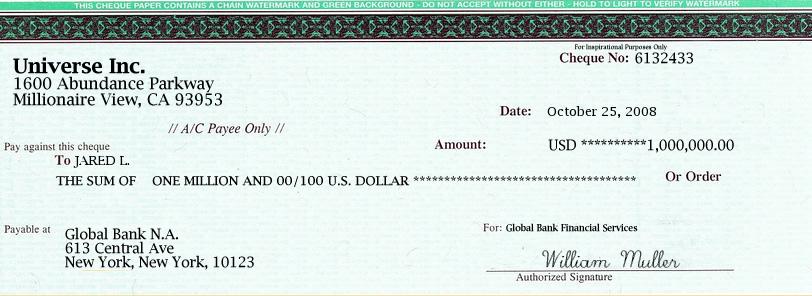 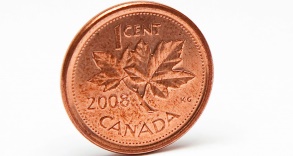 Day 1
$0.01
or
$1 000 000.00 cheque
Day 2
$0.02
or
$1 000 000.00 cheque
Day 3
$0.04
or
$1 000 000.00 cheque
Day 4
$0.08
or
$1 000 000.00 cheque
Day 5
$0.16
or
$1 000 000.00 cheque
Day 6
$0.32
or
$1 000 000.00 cheque
Day 7
$0.64
or
$1 000 000.00 cheque
Day 8
$1.28
or
$1 000 000.00 cheque
Day 9
$2.56
or
$1 000 000.00 cheque
Day 10
$5.12
or
$1 000 000.00 cheque

Does anyone want to change their choice?
Day 11
$10.24
or
$1 000 000.00 cheque
Day 12
$20.48
or
$1 000 000.00 cheque
Day 13
$40.96
or
$1 000 000.00 cheque
Day 14
$81.92
or
$1 000 000.00 cheque
Day 15
$163.84
or
$1 000 000.00 cheque
Day 16
$327.68
or
$1 000 000.00 cheque
Day 17
$655.36
or
$1 000 000.00 cheque
Day 18
$1310.72
or
$1 000 000.00 cheque
Day 19
$2621.44
or
$1 000 000.00 cheque
Day 20
$5242.88
or
$1 000 000.00 cheque

Anyone want to change?
Are you sure?
Day 21
$10 458.76
or
$1 000 000.00 cheque
Day 22
$20 971.52
or
$1 000 000.00 cheque
Day 23
$41 943.04
or
$1 000 000.00 cheque
Day 24
$83 886.08
or
$1 000 000.00 cheque
Day 25
$167 772.16
or
$1 000 000.00 cheque
Day 26
$335 544.32
Day 27
$671 088.64
or
$1 000 000.00 cheque
Day 28
$1 342 177.28
or
$1 000 000.00 cheque
Day 29
$2 684 354.56
or
$1 000 000.00 cheque
Day 29
$2 684 354.56
or
$1 000 000.00 cheque
Day 30
$5 368 709.12
or
$1 000 000.00 cheque
There must be an easier way to calculate compound interest.
A = P (1 + i) n

Amount = 0.01 (1 + 1.0)29
	= 0.01 (2)29
	= 0.01 (536,870,912)
	= $ 5,368,709.12
Here are all of the steps to get the answer, which has the penny doubling 29 times.
Simple vs. Compound Interest Explained
https://www.youtube.com/watch?v=wf91rEGw88Q
Simple Interest
How to Calculate Simple Interest
	I (interest) = P (principal) x R (interest rate) x T (time)

Financial institutions do not calculate using this simple formula.  Take into account amounts repaid during the loan:
charge interest only on the amount outstanding.
Simple Interest
How to Calculate Simple Interest
	I (interest) = P (principal) x R (interest rate) x T (time)

If you put $10,000 into a saving account at 5% for 5 years, what will the interest amount be for both?

  I = $10,000 x 0.05 x 5
  I = $2,500
Compound Interest
How to Calculate Compound Interest
	A (principal +interest) = P (1 + i)

If you put $10,000 into a saving account at 5% for 5 years, what will the interest amount be for both?

  A = $10,000 (1 + 0.05)
  A = $12,762  
       Therefore total interest gained $2,762
n
5
Simple VS Compound Interest
Complete the “try this” exercise on your worksheet.
30
Interest Activity
In pairs, discuss and complete the simple and compound interest questions (1-3).

Let’s review the answers.
3 Muskateers
In groups of three, provide examples/descriptions for each one of the three reasons why people save.
Need for Saving
Would you rather have:
Shannae needs help!!!
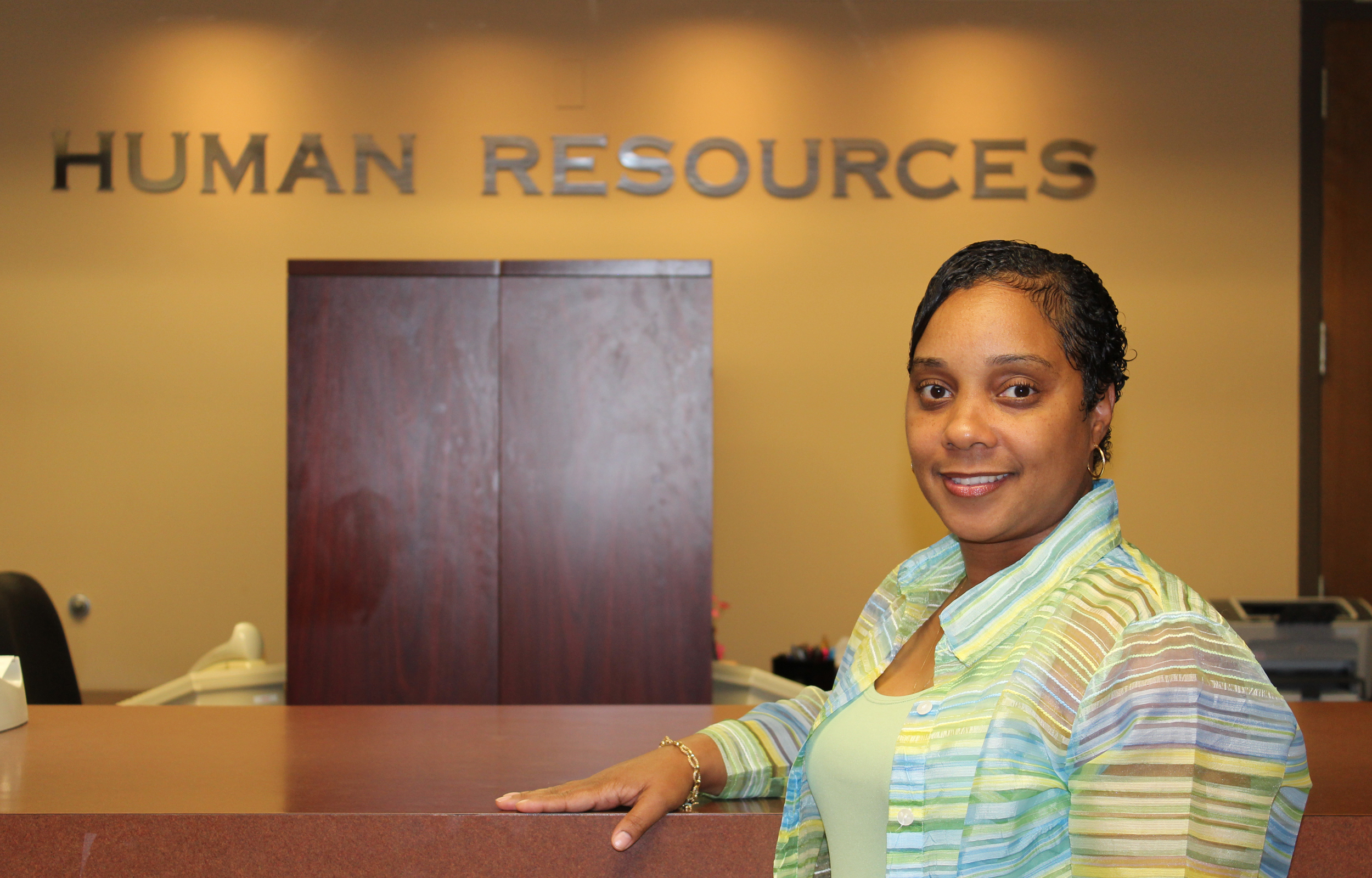 Even though she has a budget, she always forgets it.  She has no savings and is living pay cheque to pay cheque. Her kids are worried that their mom won’t be able to afford her life when she retires.  

What advice could you give her about saving?
Types of Investments/Savings
Savings Account		GICs

RRSPs		RESP	
		
Canada Savings Bonds		Mutual Funds
Group Activity Investments/Savings
In groups of 2/3: 
Go to a financial institution website

You will obtain information regarding investment products from the institution’s website
What is the product? (definition)
Based on the product facts, what are the advantages and disadvantages (discuss)